А
Т
А
М
Р
8
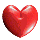 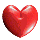 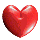 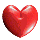 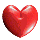 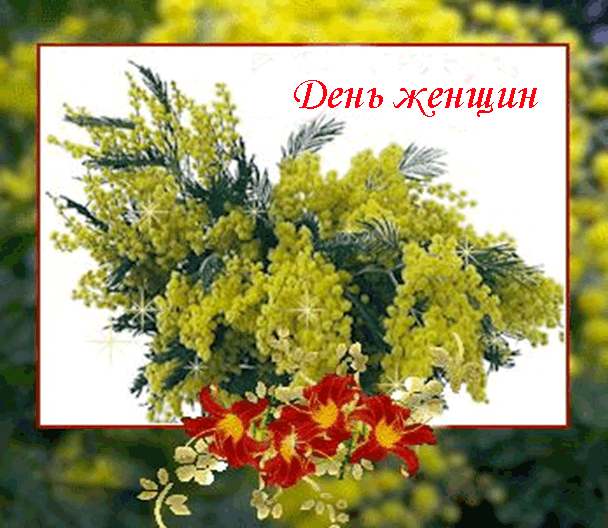 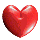 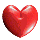 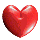 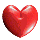 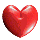 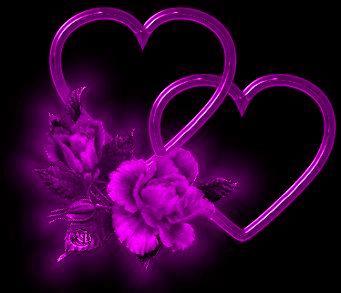 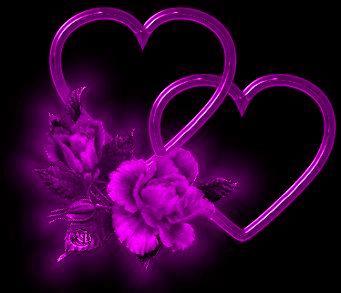 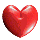 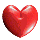 Иногда мы не можем выразить словами то о чем думаем…
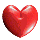 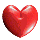 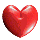 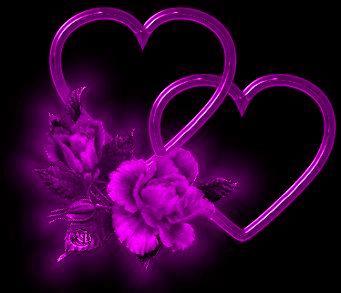 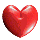 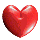 Цветы могут говорить за нас!!!
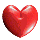 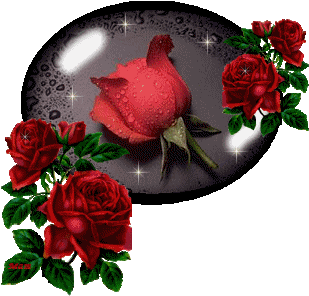 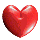 Даже без слов они говорят...
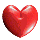 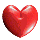 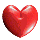 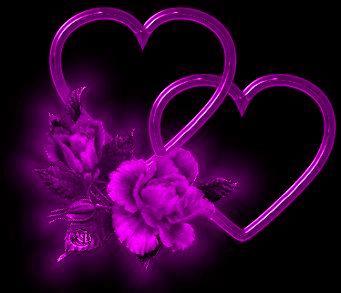 И их значение всегда восхищает...
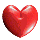 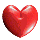 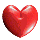 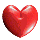 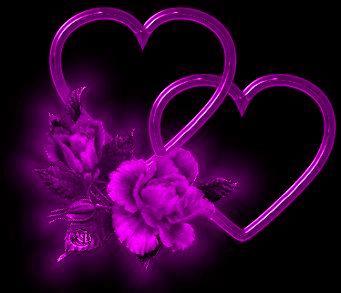 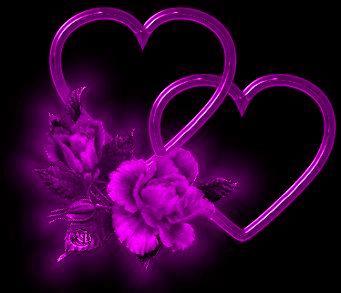 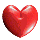 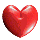 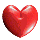 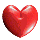 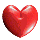 ГВОЗДИКА
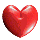 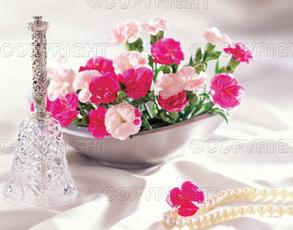 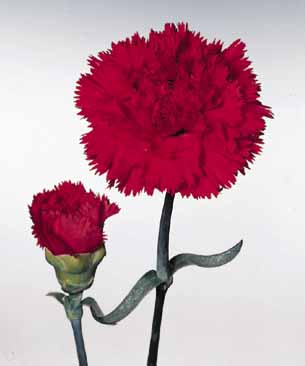 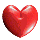 Взаимная любовь
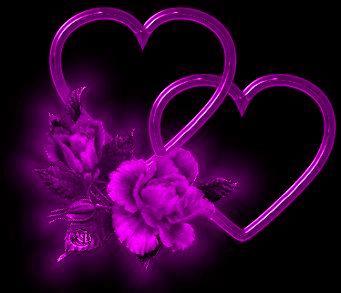 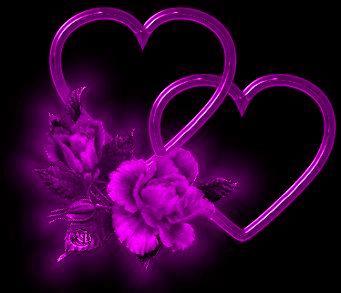 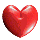 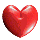 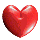 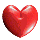 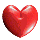 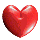 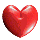 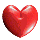 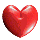 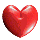 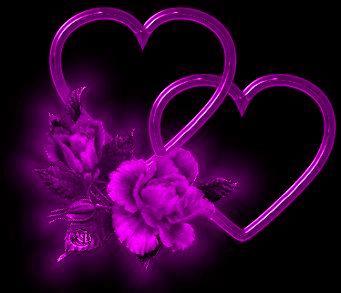 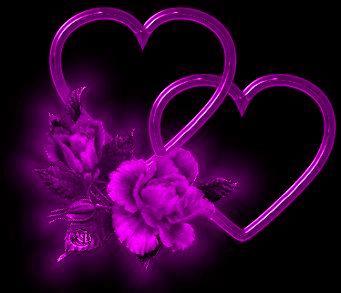 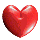 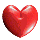 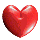 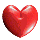 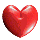 КАЛЛА
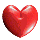 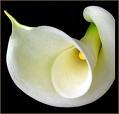 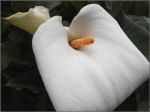 изысканность
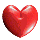 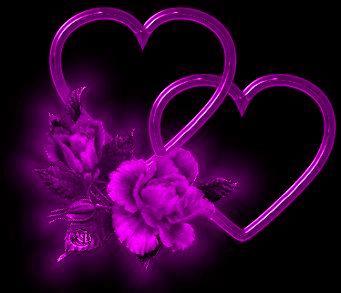 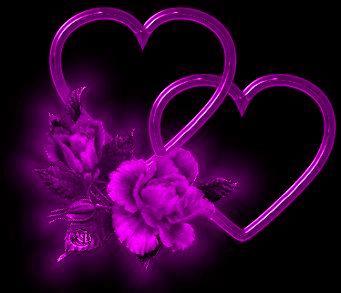 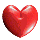 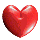 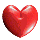 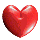 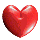 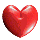 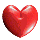 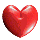 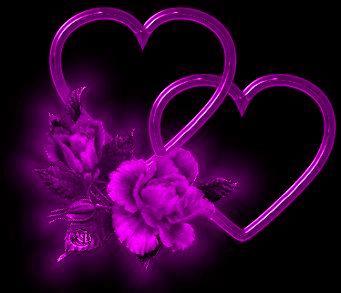 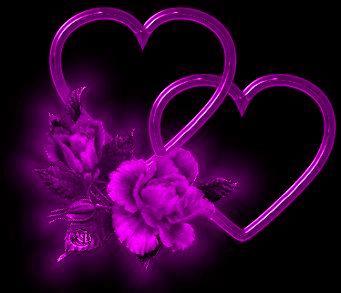 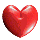 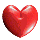 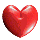 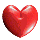 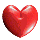 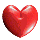 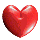 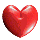 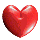 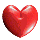 ФРЕЗИЯ
ЛИЛИЯ
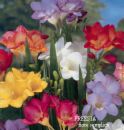 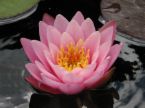 непорочность
платоническая любовь
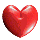 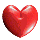 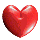 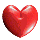 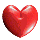 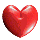 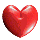 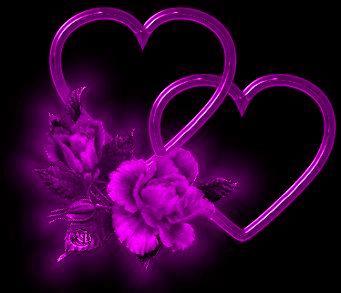 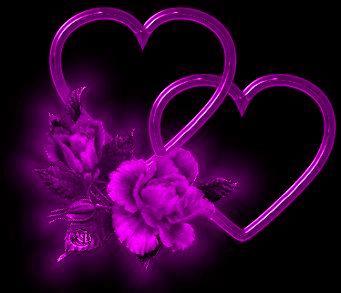 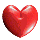 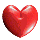 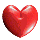 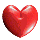 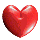 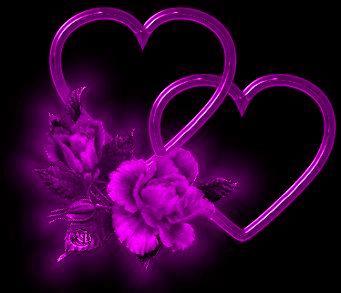 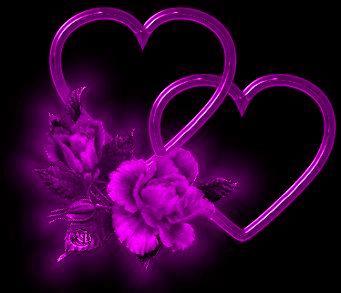 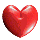 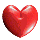 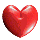 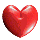 ПРИМУЛА
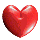 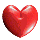 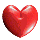 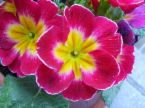 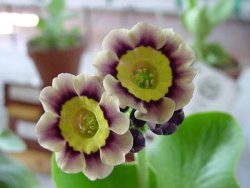 Доверие и надежда
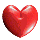 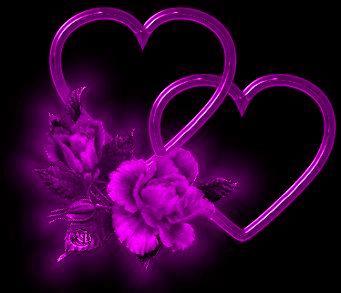 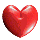 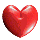 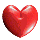 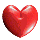 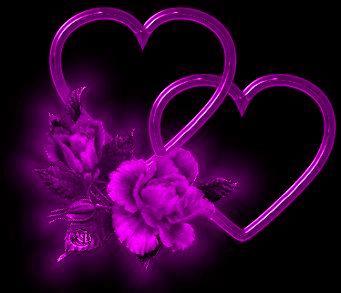 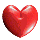 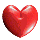 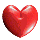 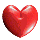 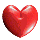 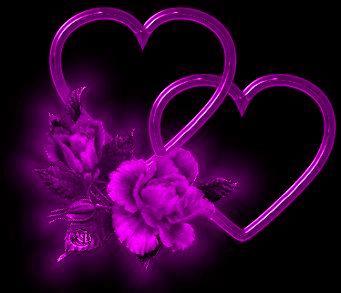 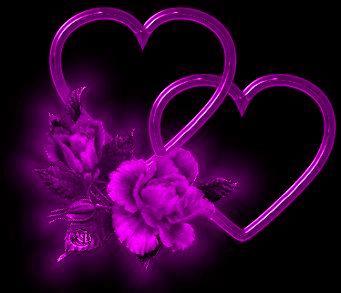 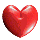 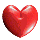 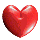 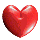 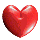 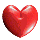 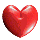 ТЮЛЬПАНЫ
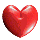 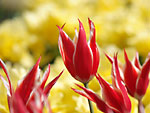 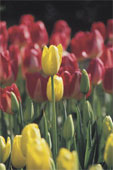 совершенная любовь
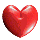 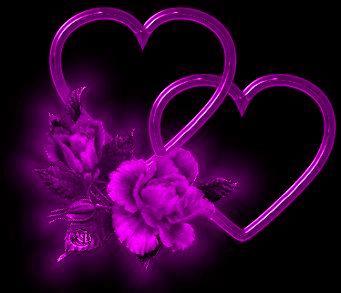 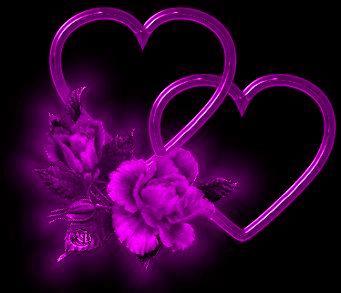 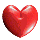 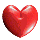 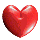 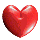 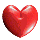 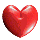 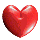 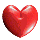 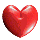 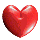 С праздником
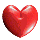 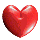 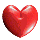 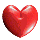 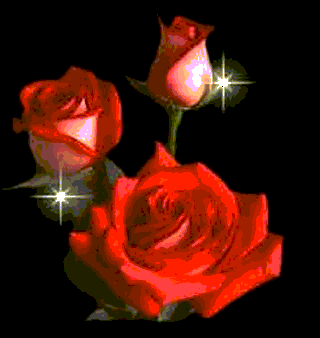 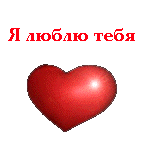 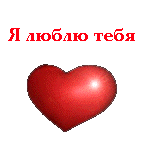 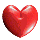 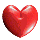 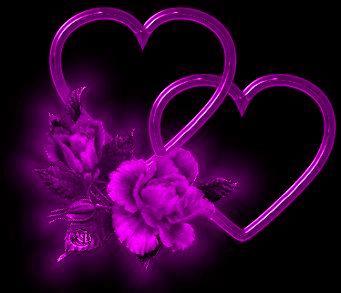 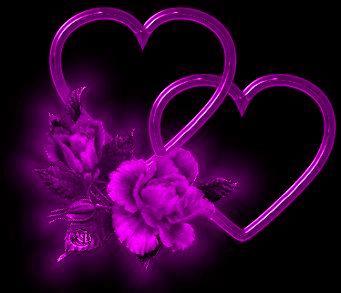 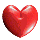 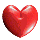 www.ppsworld.ru
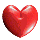 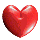